Me? A Scholar?
Applying for Scholarships
Essential Question
Are there scholarships for everyone?
Learning Objectives
Recognize common misconceptions about scholarships.
Research scholarships that might benefit you in your postsecondary education.
Two Truths and a Lie
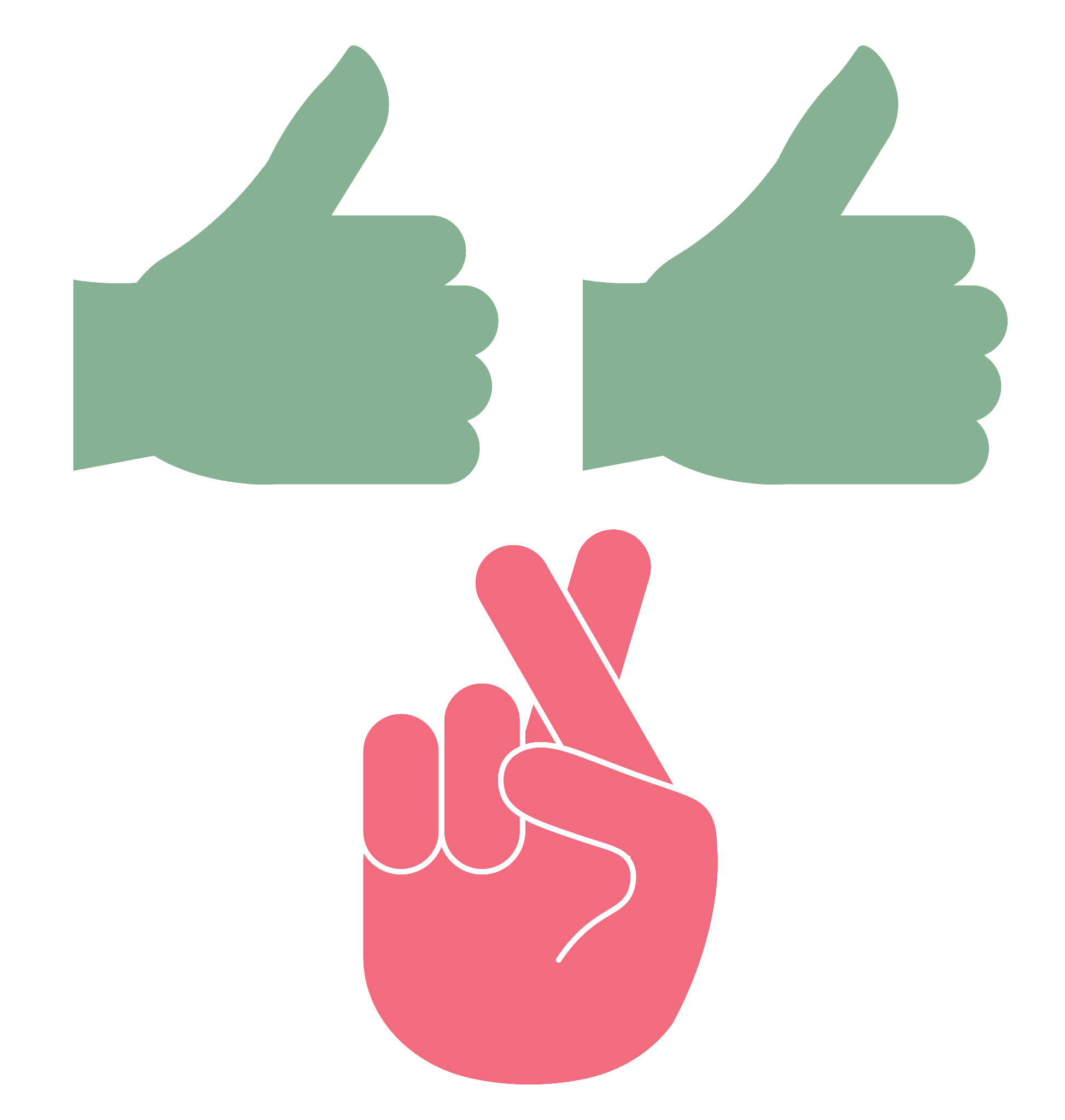 Read each statement carefully. 
Decide which two are the truths and which one is the lie.
[Speaker Notes: True
True
False]
Two Truths and a Lie
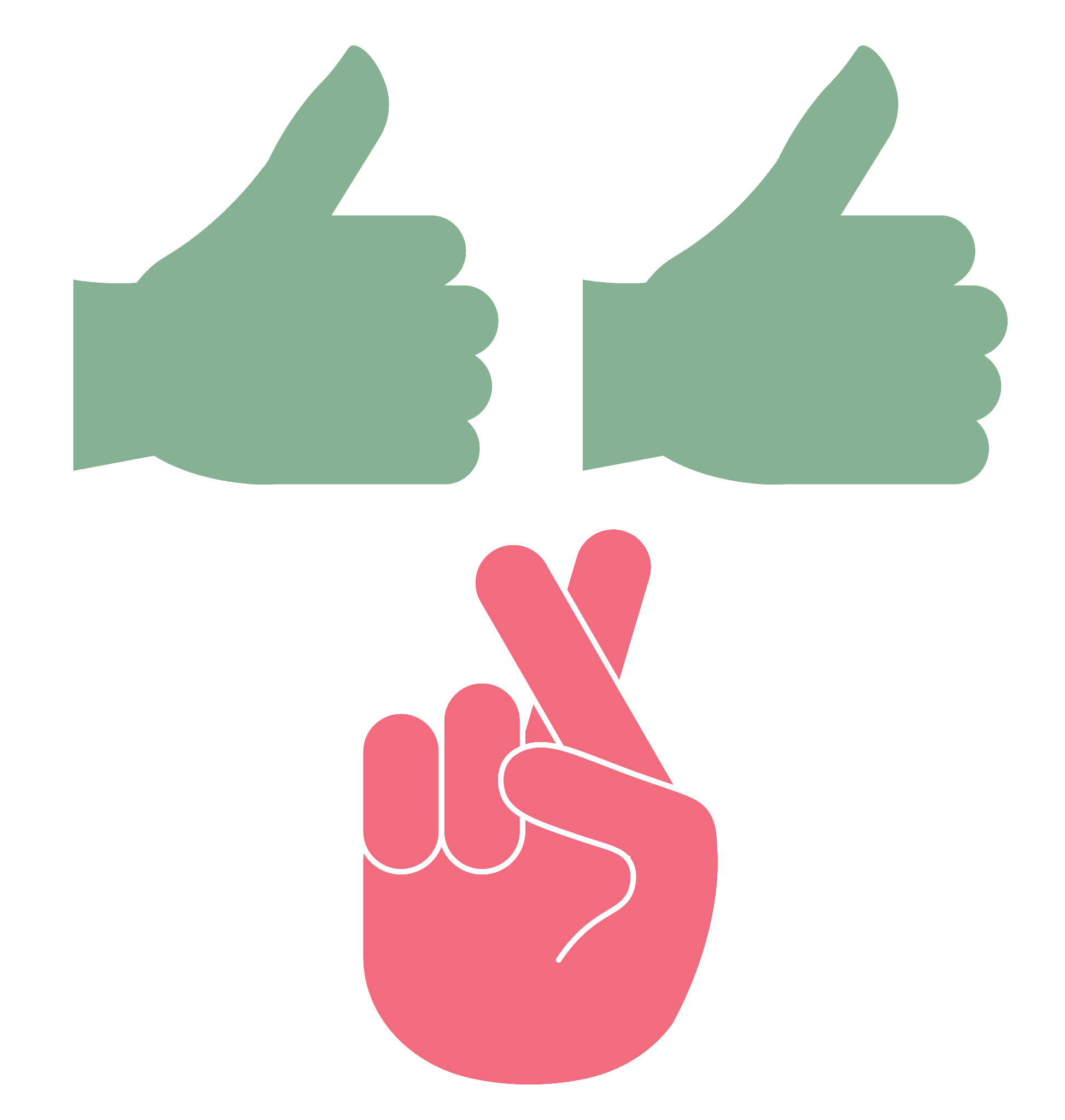 “You should research scholarships even if you are not planning to attend college.”
“Undocumented students cannot receive scholarships.”
“You can be awarded more than one scholarship.”
[Speaker Notes: True
False
True]
Two Truths and a Lie
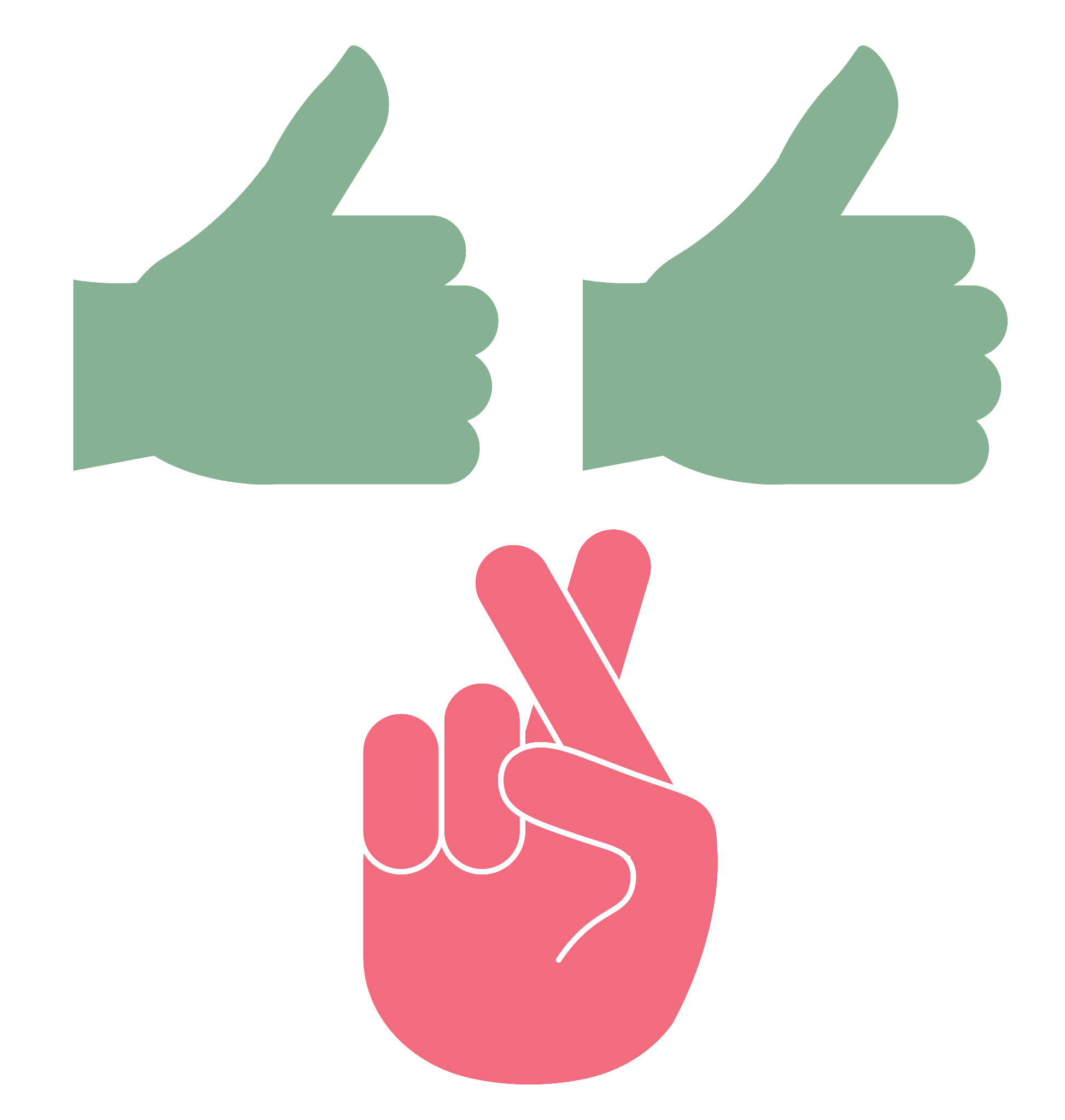 “Only good students or good athletes receive scholarships.”
“You can be awarded a scholarship as a freshman in high school.”
"You can be awarded a scholarship as a college or graduate student.”
[Speaker Notes: False
True
True]
Two Truths and a Lie
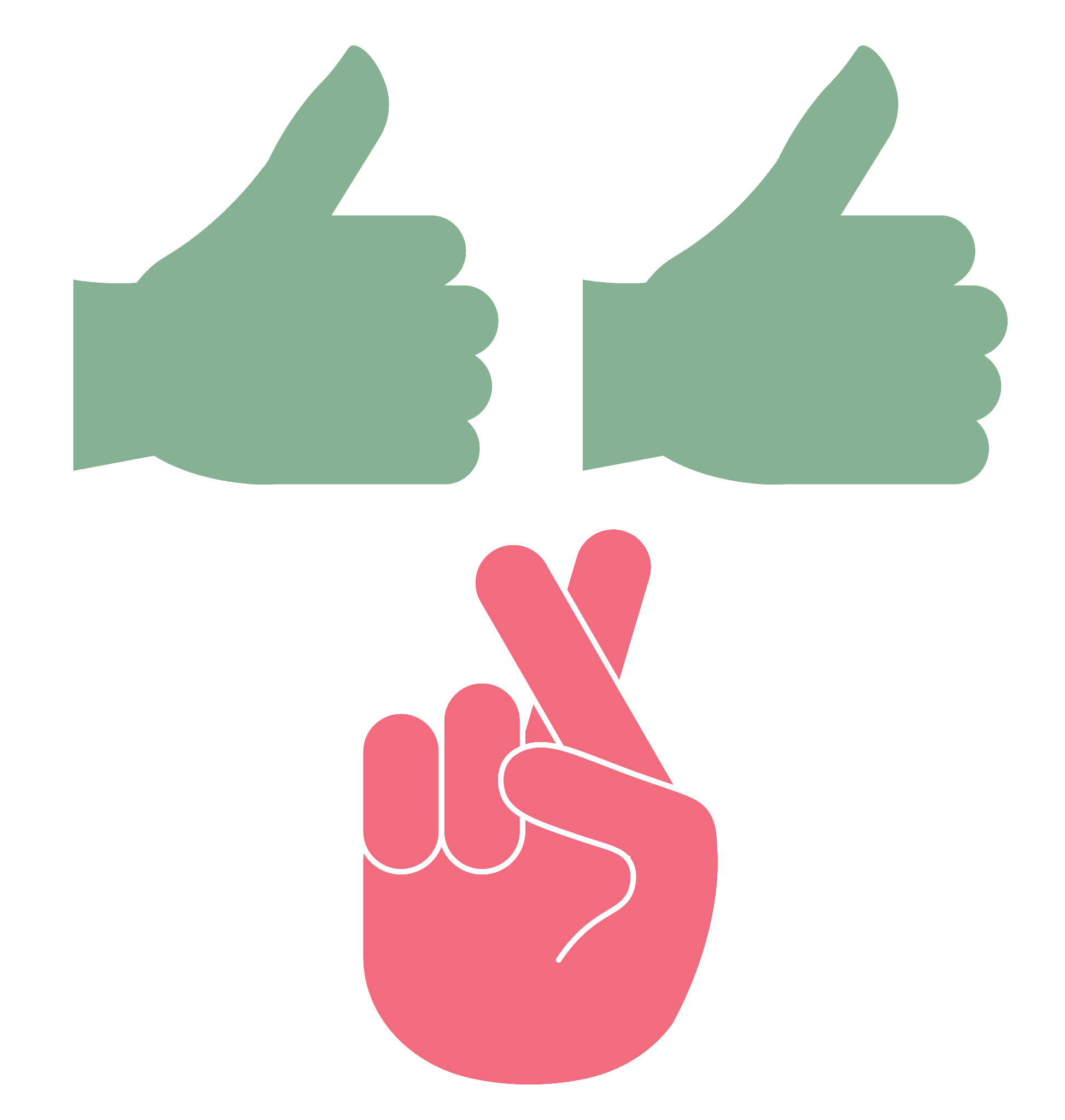 “You can receive a $2,000 scholarship for being great at duck calls.”
“You can receive a $5,000 scholarship for a doodle.”
“Small scholarships are a waste of time.”
[Speaker Notes: True
True
False]
K-W-L
What do you know about scholarships?
What do you want to know about scholarships?
Web Inquiry
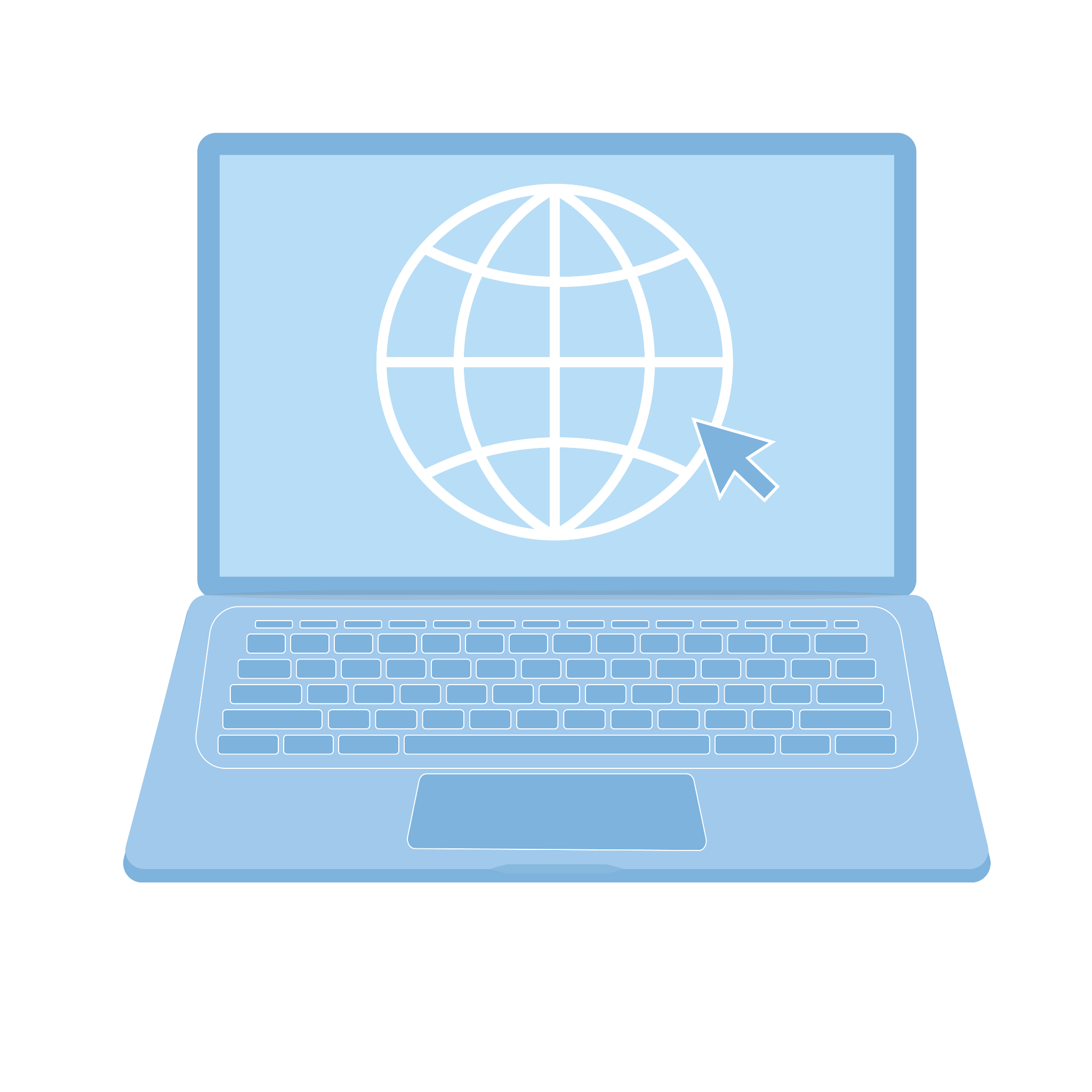 Research at least five scholarships and record the following information:
Scholarship name
Amount offered
Scholarship description
Requirements
Deadline
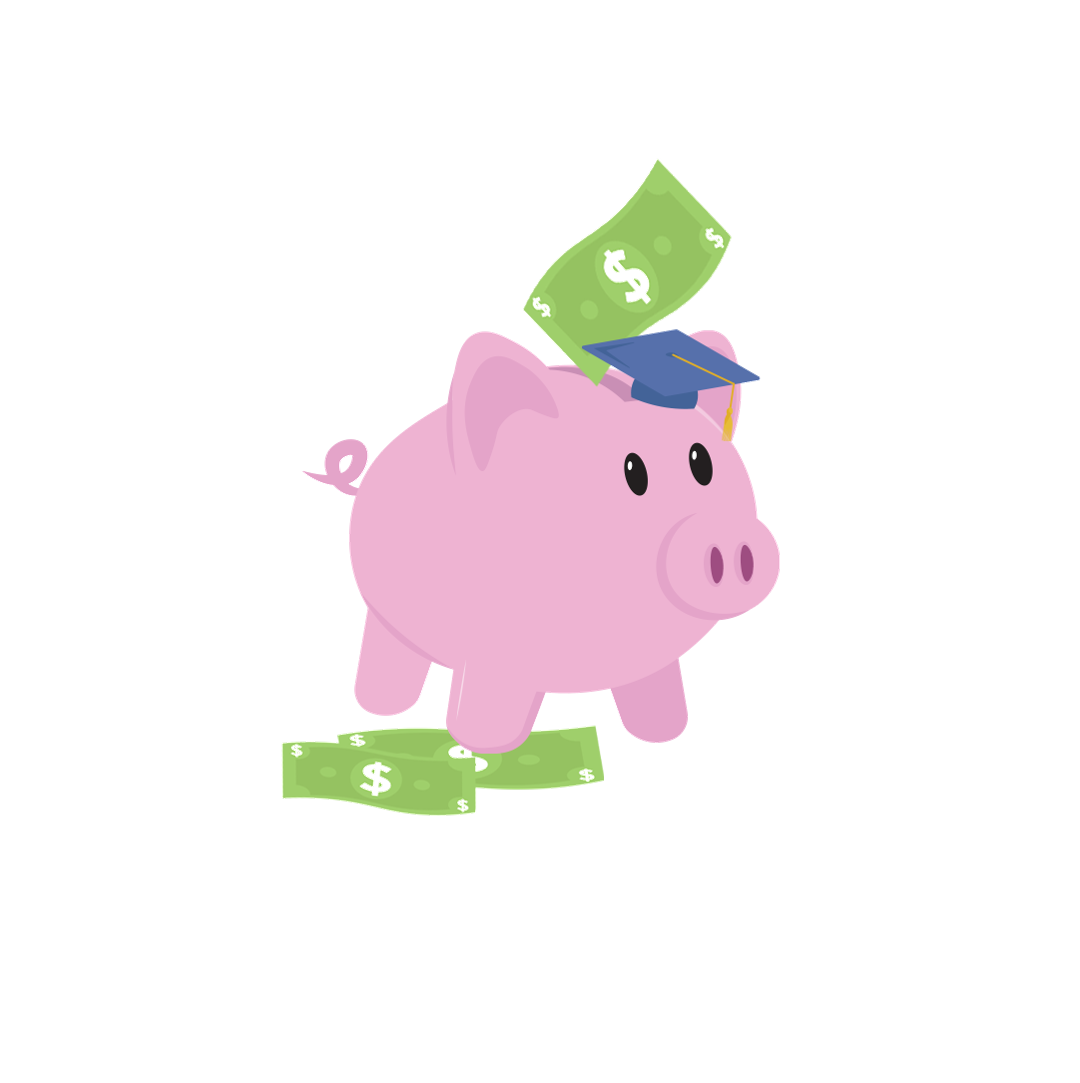 Apply for scholarships!
Choose one of the scholarships you researched and complete the application.
K-W-L
Complete the final column in your chart by answering: 
What have you learned?